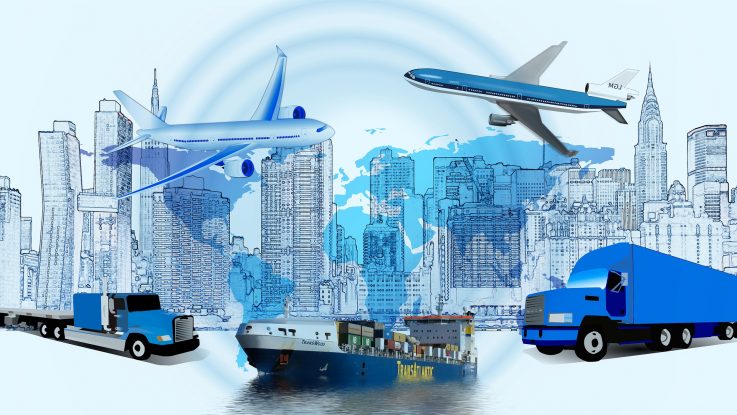 Esta foto de Autor desconocido está bajo licencia CC BY
Electivo  3: Economía y sociedad
3ro y 4to Medio
Profesor Abraham López
05-03
CLASE N° 3-4-5
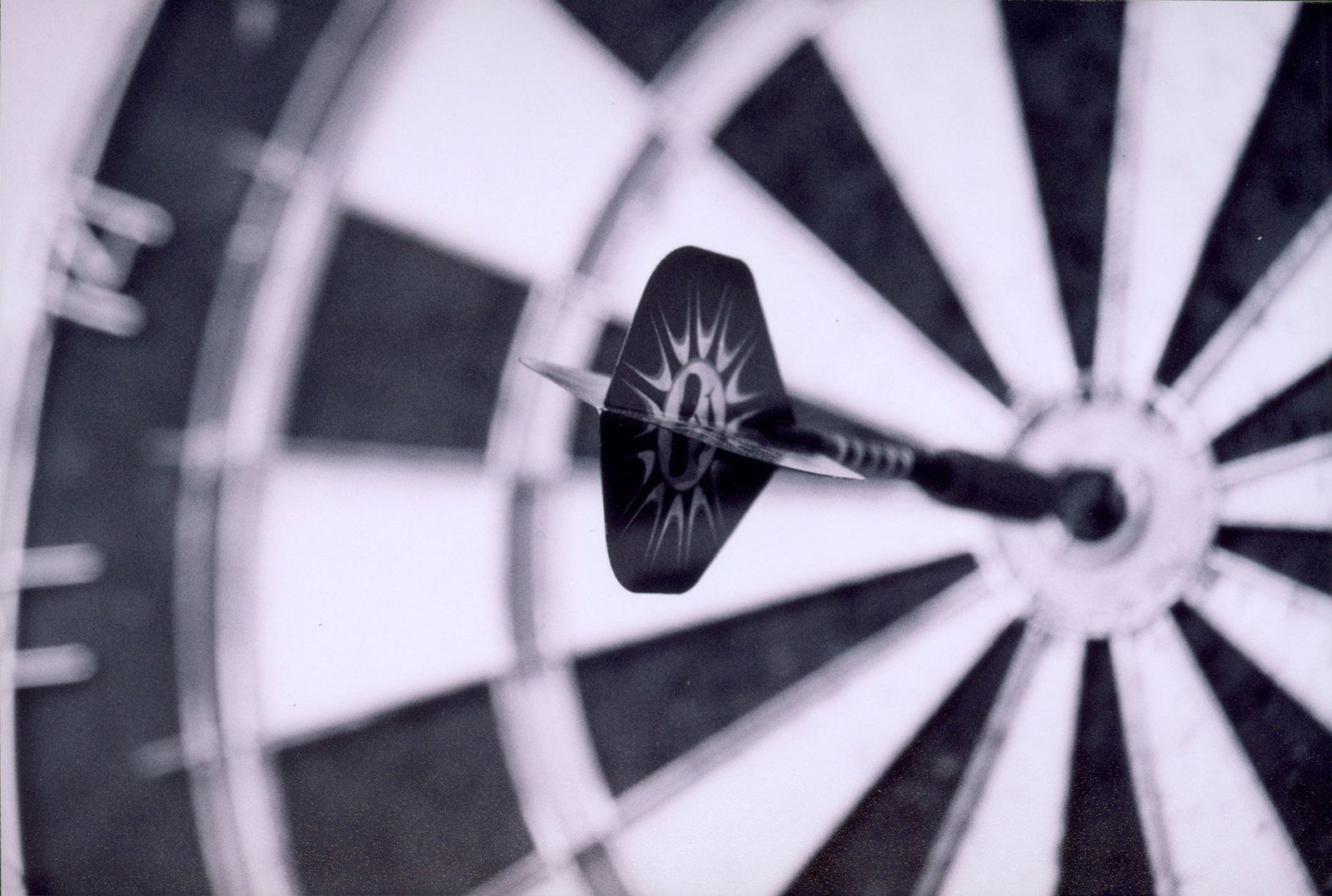 Objetivo
Definir el concepto de economía como ciencia social, considerando distintas posturas desarrolladas a lo largo de la historia.
Esta foto de Autor desconocido está bajo licencia CC BY-NC
Introducción: ¿Qué es la economía?
¿Qué estudia la economía?
¿Qué conceptos que conocen se relacionan con economía?
¿De qué forma está presente la economía en su vida cotidiana?
¿Qué ámbitos de la vida en sociedad comprende la economía?
4
Economía
“Disciplina que estudia la forma en la que se administra la relación entre las necesidades ilimitadas y los recursos disponibles”
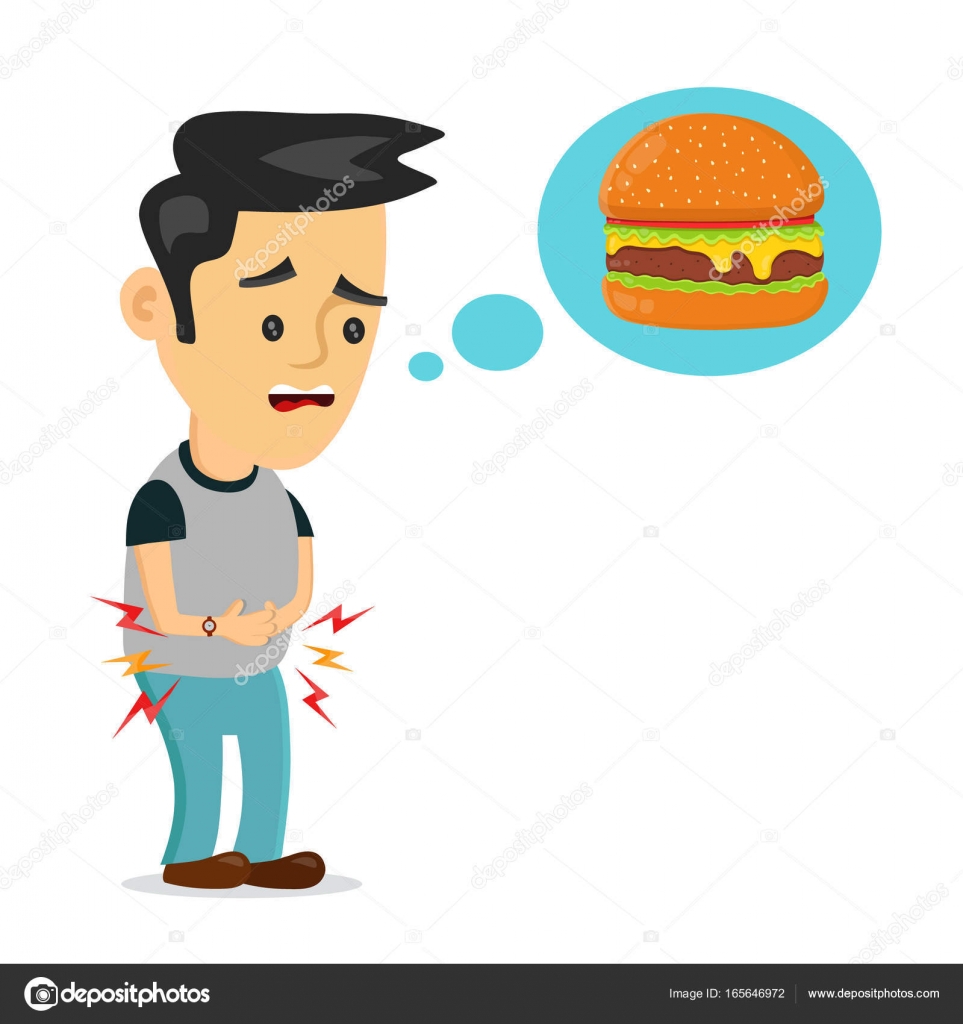 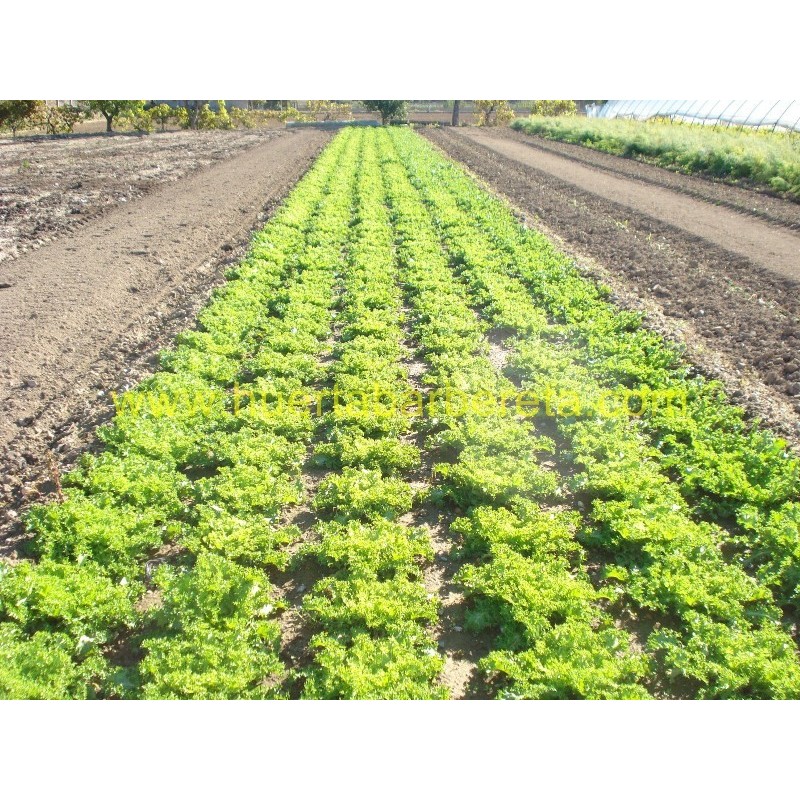 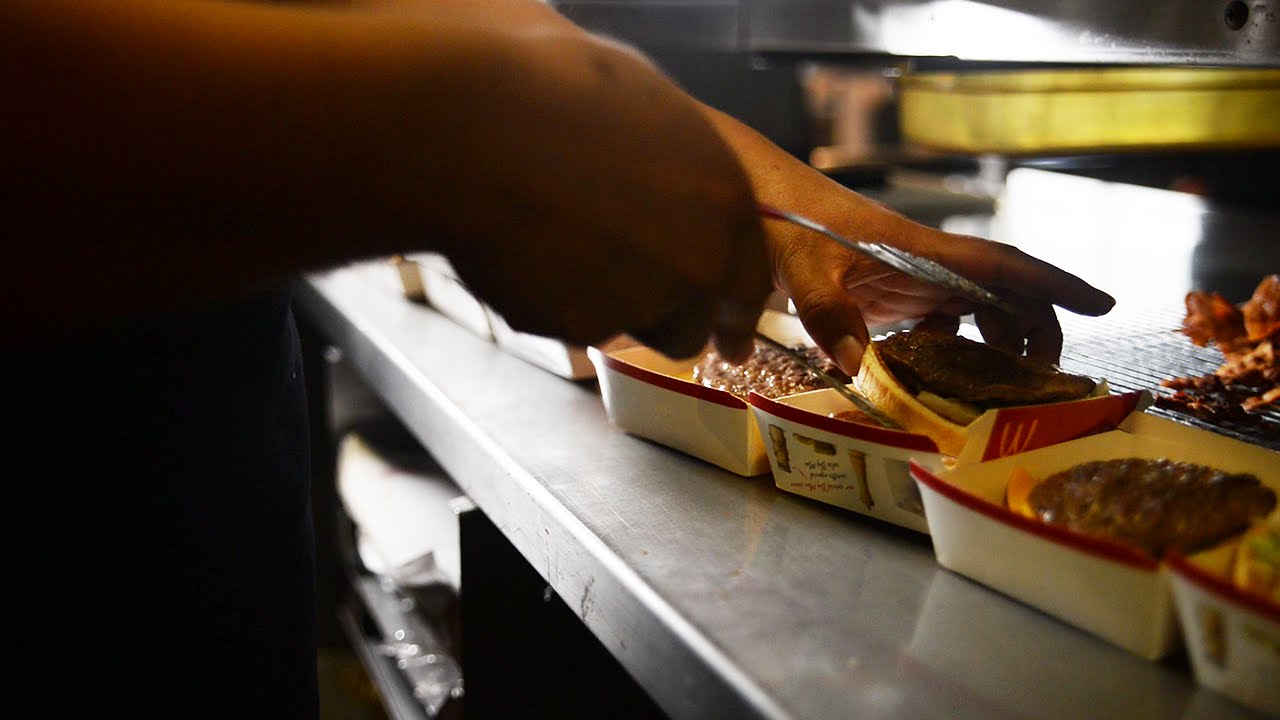 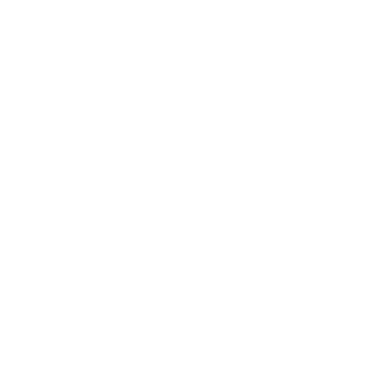 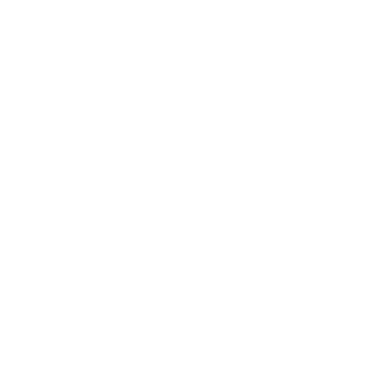 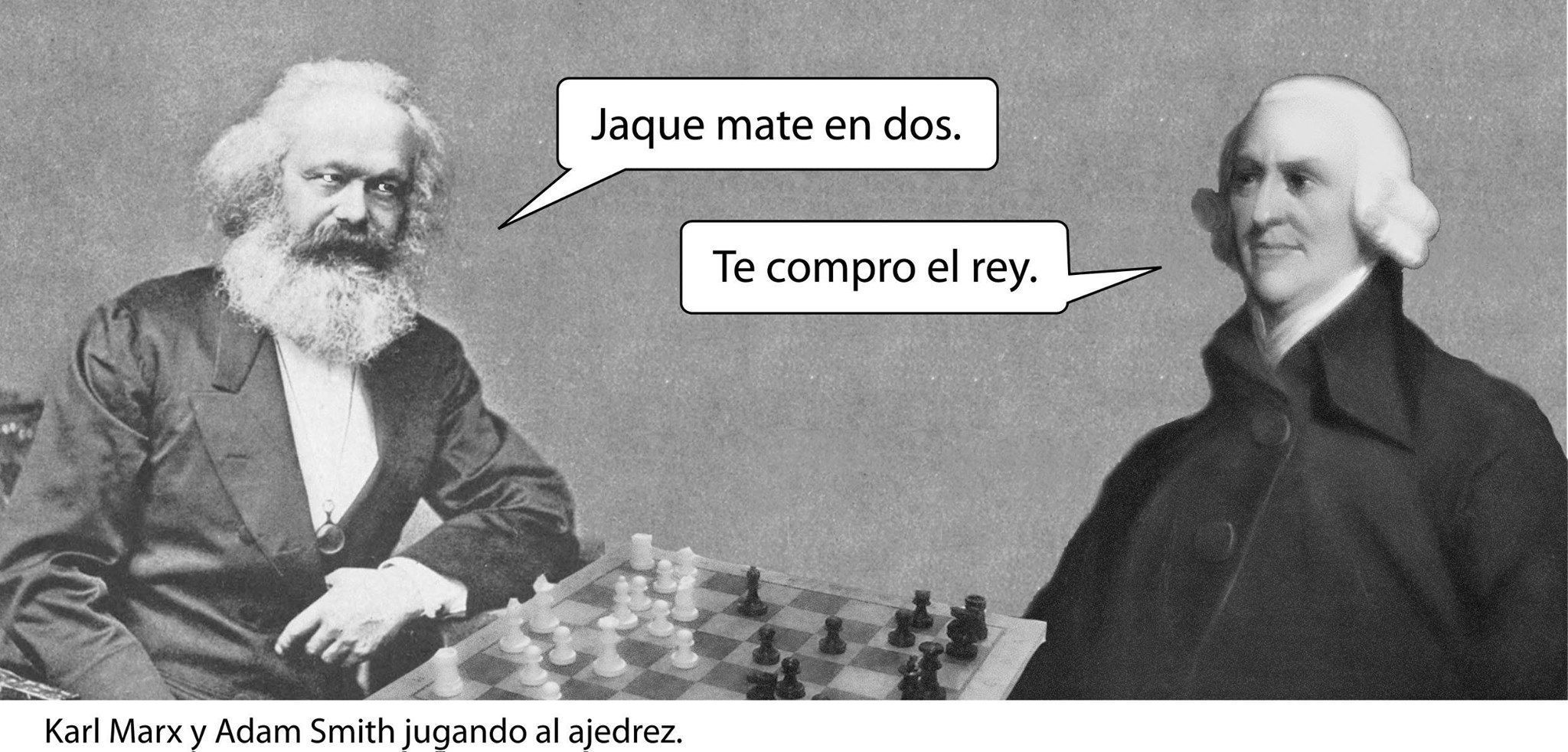 Ciencia social que estudia los procesos de producción, distribución, comercialización y consumo de bienes y servicios.

A lo largo de la historia han existido diversas teorías económicas como el mercantilismo, el capitalismo o el marxismo.
Esta foto de Autor desconocido está bajo licencia CC BY-NC
¿Qué importancia posee la economía como ciencia social?
¿Qué es la economía?
6
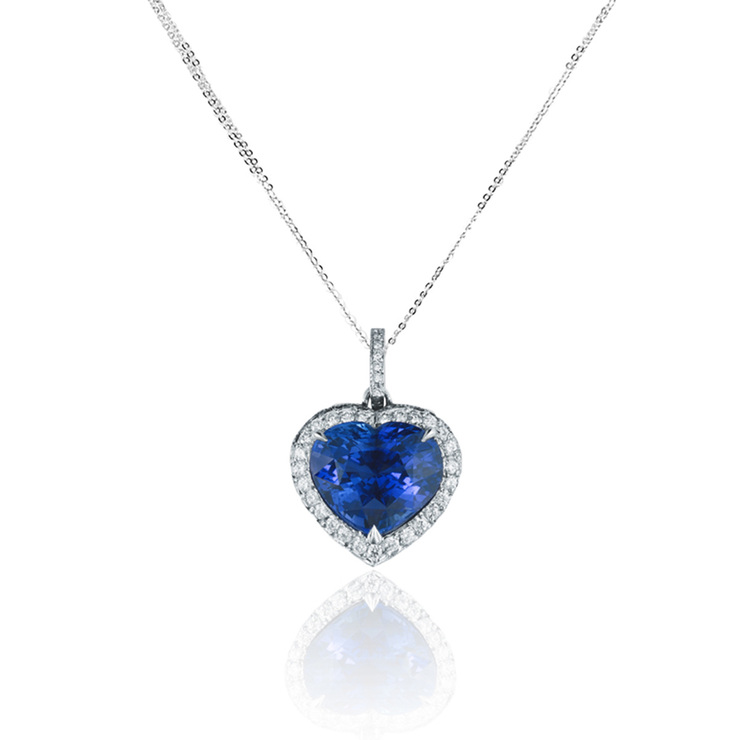 ¿Qué son los bienes y servicios?
Actividad:
Realiza en tu cuaderno una lista con 3 bienes y 3 servicios que consideres fundamentales para tu vida cotidiana
Bienes
Objetos tangibles que permiten satisfacer una necesidad.
Tienen valor económico ya que para producirlos es necesario utilizar recursos limitados.
Servicios
Prestaciones humanas que permiten satisfacer necesidades económicas de otros.
Pueden ser realizadas con objetos tangibles o utilizarlos.
7
Necesidades
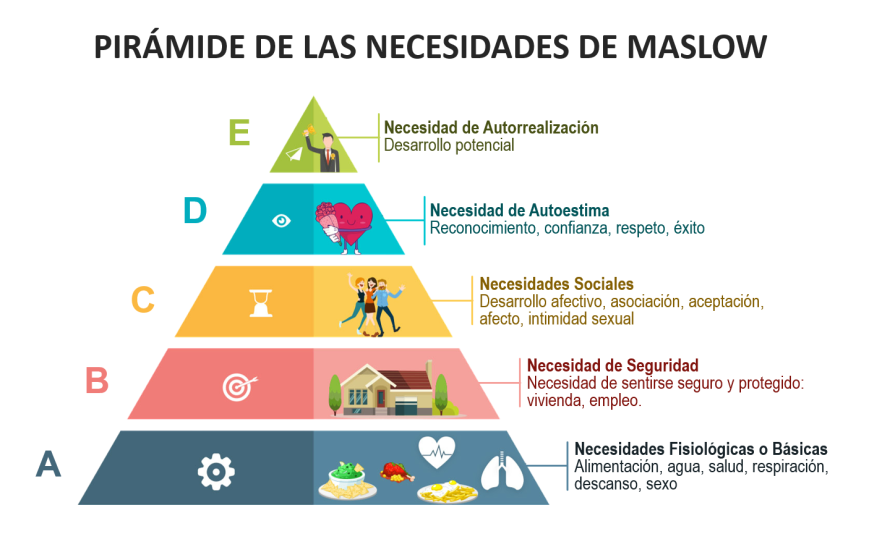 8
Factores productivos.
Trabajo
Actividades humanas que producen a cambio de un salario. Implican el uso de fuerza física, habilidades cognitivas y uso de maquinarias.
Capital
Conjunto de bienes que se utilizan para producir otros bienes:
Dinero, maquinaria, edificaciones y, en algunos casos, la gestión empresarial.
Tierra 
Conjunto de recursos naturales empleados en el proceso de producción. Considera la tierra y diversos recursos naturales.
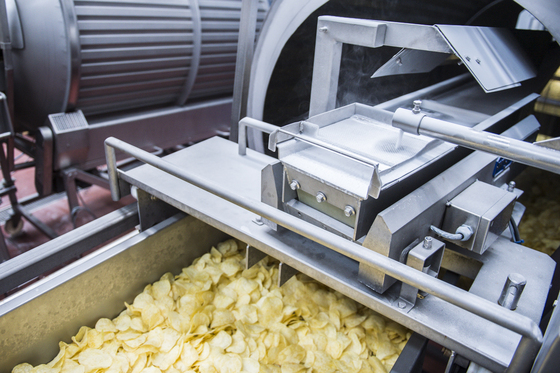 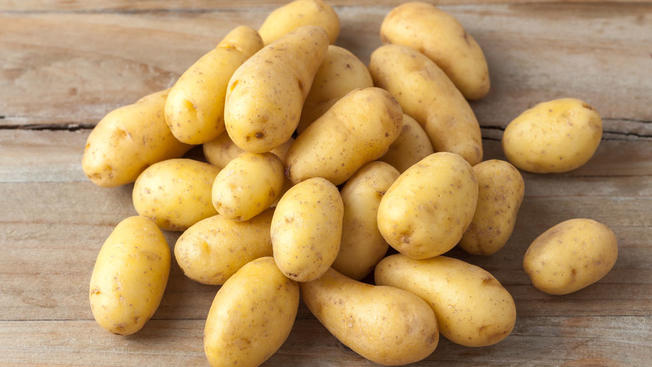 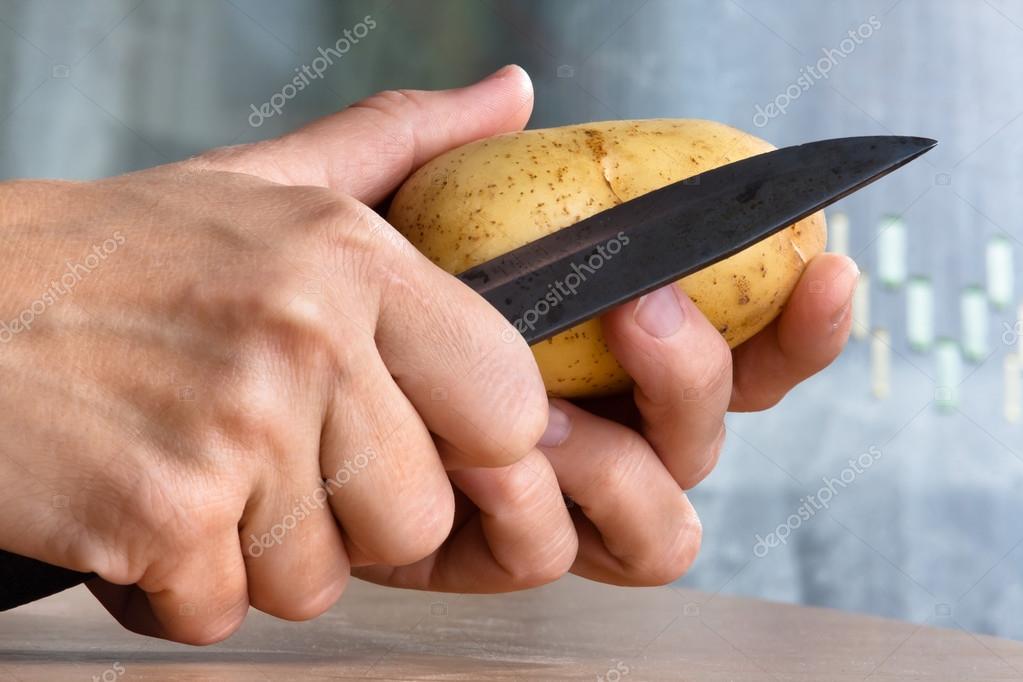 [Speaker Notes: Denominación clásica del siglo XIX adaptada*]
9
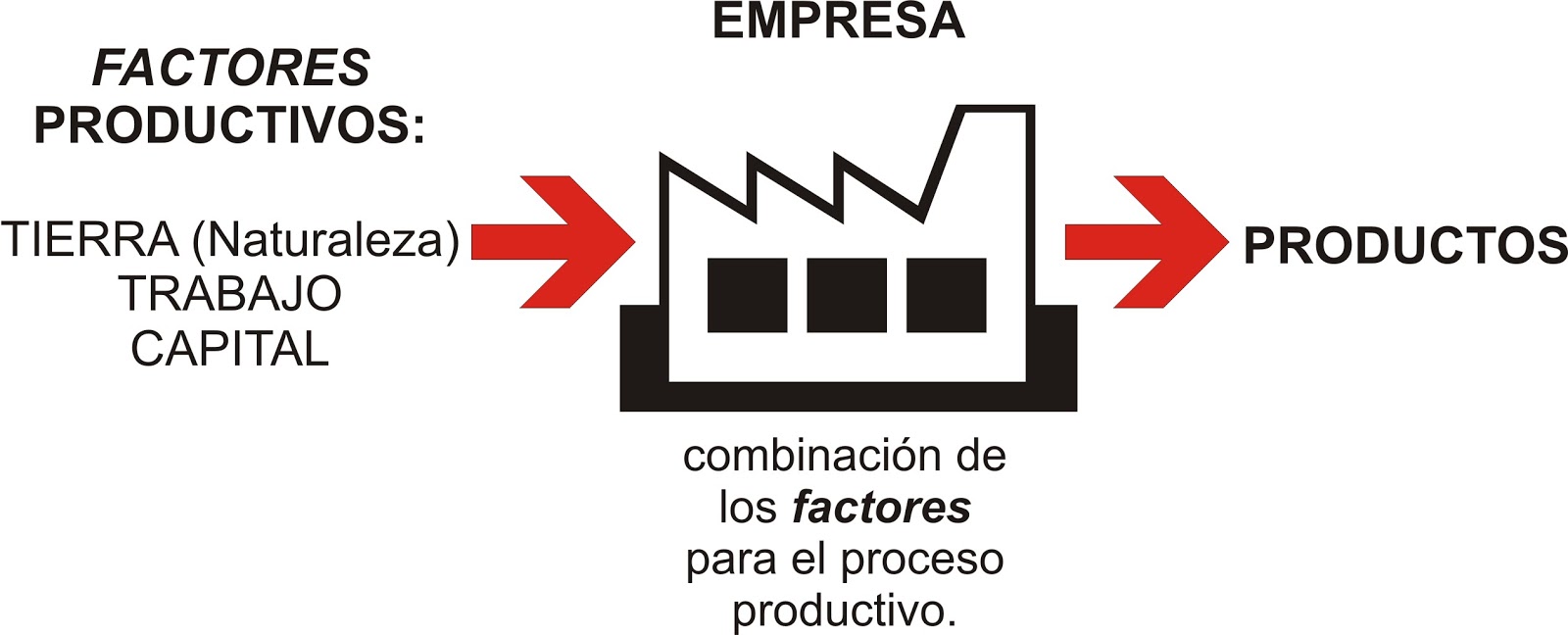 Una empresa es una unidad económico-social, integrada por elementos humanos, materiales y técnicos, que tiene el objetivo de obtener utilidades a través de su participación en el mercado de bienes y servicios. Para esto, hace uso de los factores productivos (trabajo, tierra y capital).
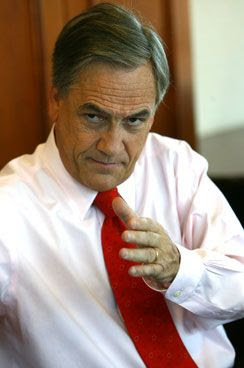 La habilidad empresarial se utiliza para determinar:
¿Qué? ¿Cómo? ¿Para quién? Y ¿Dónde? Producir.
Genera utilidades sobre los factores productivos.
Los agentes económicos
Denominamos agente económico a cualquiera de las partes que hacen posible la actividad económica. Así, dentro de la actividad económica y del proceso económico en general podemos encontrarnos con diferentes agentes. Estos agentes pueden participar o tomar decisiones en forma de productores, consumidores, ahorradores o incluso inversores.
Considerando la anterior definición:

¿Cuáles serian ejemplos de agentes económicos?

Menciona 1 ejemplo para cada caso: 
-Productores: Fruna.
-Consumidores: Niños que consumen tabletones.
-Ahorradores: Persona que deciden no gastar su dinero en tabletones y lo guardan en sus casas.
-Inversores: Persona que compra acciones de fruna en la bolsa de Santiago.
[Speaker Notes: Fuente: https://economipedia.com/definiciones/mercado.html]
11
[Speaker Notes: ¿De qué forma puede intervenir el Estado en la economía por el bien de la sociedad?
Estado otorga:]
Actividad
A partir del material: definiciones de economía, disponible en netclass deberás construir tu propia definición de este concepto.

Para esto, se te presentaran 8 definiciones desarrolladas por los exponentes mas relevantes de la disciplina entre el siglo XVIII y la actualidad, las que deberás analizar y parafrasear previamente.
¿Qué es el mercado?
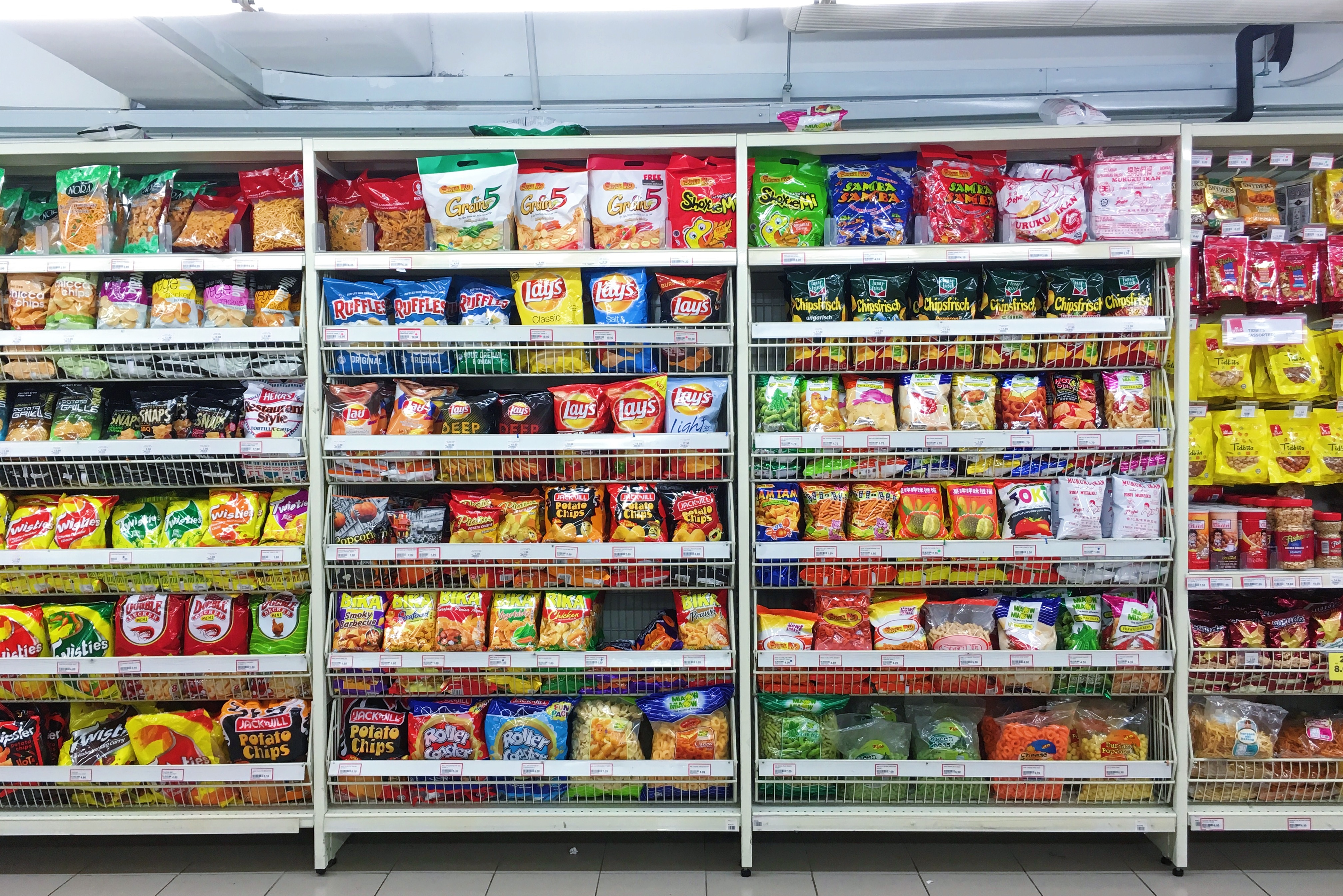 Tradicionalmente el mercado era entendido como un lugar donde se efectúan los procesos de cambio de bienes y servicios, entre demandantes y oferentes, pero con la aparición de la tecnología, los mercados ya no necesitan un espacio físico.
No obstante, por esa razón, hay mercado mientras haya intenciones de comprar y de vender; y los participantes estén de acuerdo en efectuar los intercambios, a un precio acordado.
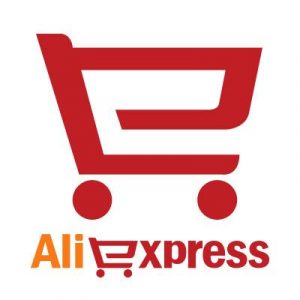 [Speaker Notes: Fuente: https://economipedia.com/definiciones/mercado.html]
14
En el mercado existen:
Compradores reales y potenciales.
Personas o entidades que tienen una determinada necesidad o deseo para satisfacer y voluntad para hacerlo, lo que se denomina demanda.
Precio
Debe haber acuerdo entre comprador y vendedor sobre el precio del producto para que haya intercambio.
Vendedores
Ofrecen un determinado producto para satisfacer las necesidades o deseos de compradores, lo que constituye la oferta
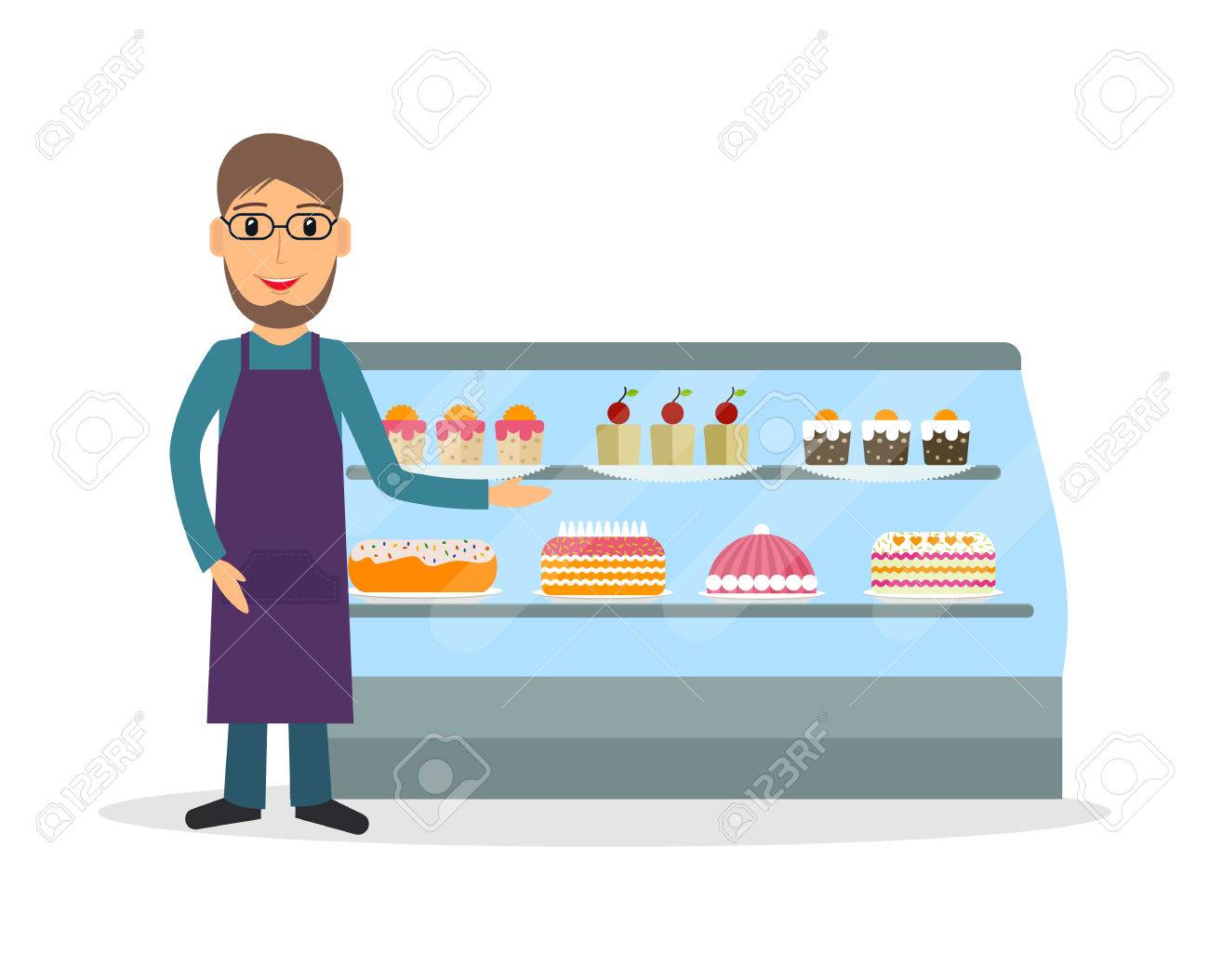 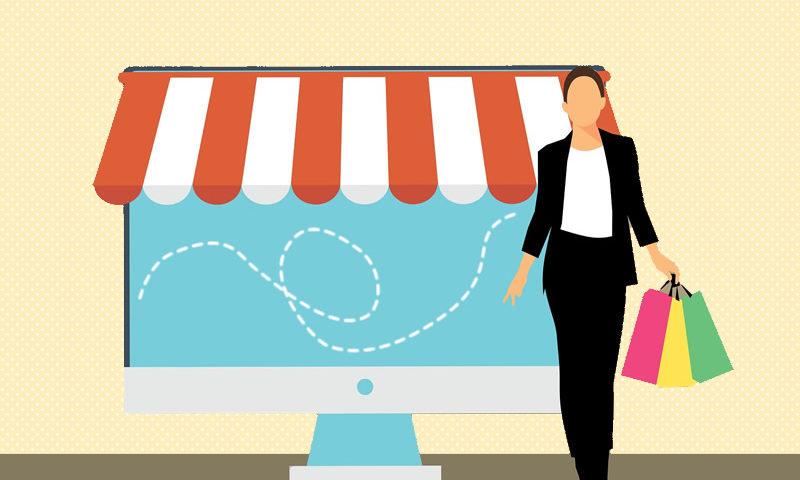 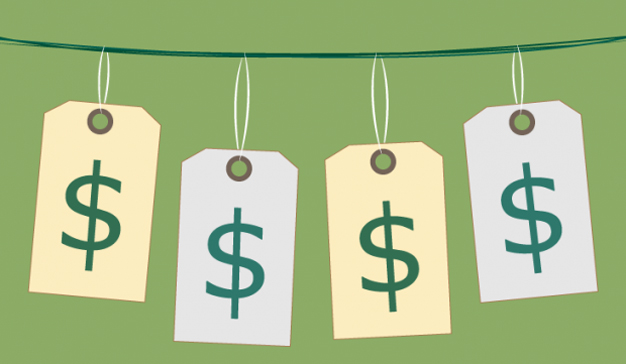 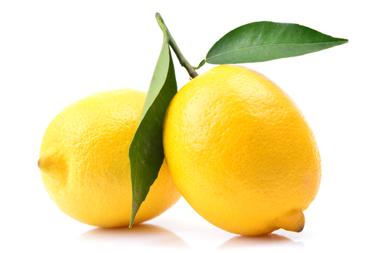 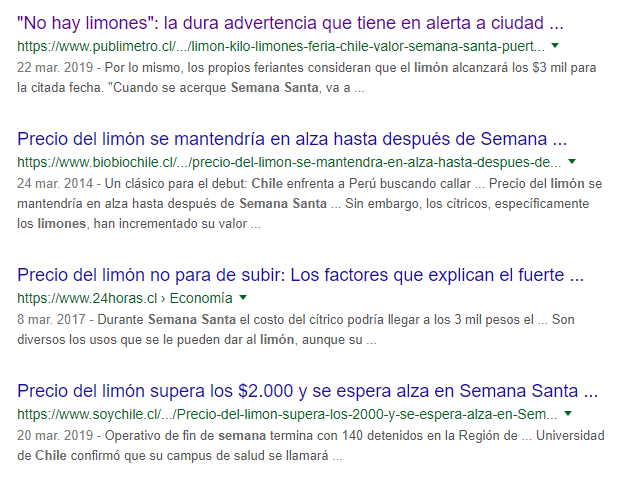 ¿Cómo funciona el mercado?
¿Cómo se determina el precio de los productos?
¿De qué manera las personas toman decisiones en el mercado?
El modelo económico chileno
Un modelo económico es una representación simplificada de la relación entre distintas variables que explican cómo opera la economía o un fenómeno en particular de ella. Por ejemplo la variación del precio de un producto en un mercado específico.
Se utilizan para el desarrollo de planificación económica, la inversión y el planteamiento de soluciones a problemas socioeconómicos.
En el caso chileno, el modelo es neoliberal**
Actividad
Observa atentamente el siguiente video y, valiéndote de tus apuntes de clases anteriores, realiza una análisis sobre la producción musical aplicando conceptos económicos como:

Necesidades, agentes productivos, factores productivos, mercado y los subconceptos que los componen (empresa, capital, oferta, demanda etc.)
¿Qué rol cumple la economía, como disciplina, frente a los procesos sociales en la actualidad?